IASBO Regional Meeting ECA Workshop
Ryan Preston and Chase Lenon
State Board of Accounts
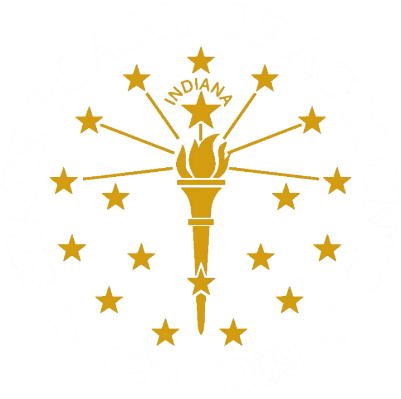 Contact Information
Phone number – (317) 232-2513

Address – 302 W. Washington St., RM E418           		            
	     Indianapolis, IN  46204-2765

Email –	schools.townships@sboa.in.gov 	

Website – www.in.gov/sboa
State Board of Accounts
2018
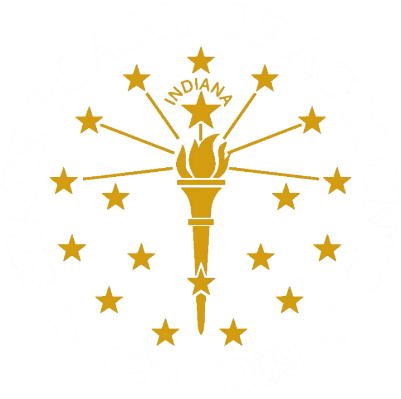 State Board of Accounts
Created in 1909 in response to widespread political corruption

Mission Statement
	We are dedicated to providing the citizens of the State of Indiana with complete confidence in the integrity and financial accountability of state and local government.

Responsibilities
	Perform audit/exams of governmental units
	Prescribe forms and procedures used by governmental units
	Various other duties including recounts, providing training for local officials, consulting services, 	etc.
State Board of Accounts
2018
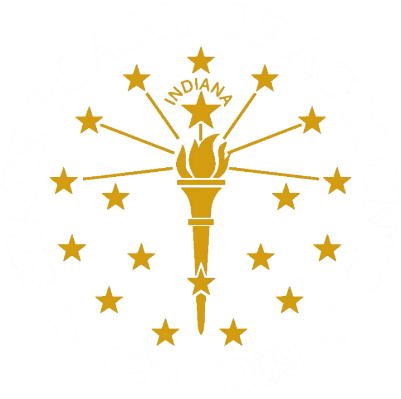 State Board of Accounts
Organizational Flowchart
	SBOA Board (State Examiner, 2 Deputies)
	Directors (2 per area)
		Schools and Townships
		Cities/Towns and Special Districts
		Counties
	Audit Coordinators
	Investigation Coordinators
	Audit Managers
	Field Examiners
State Board of Accounts
2018
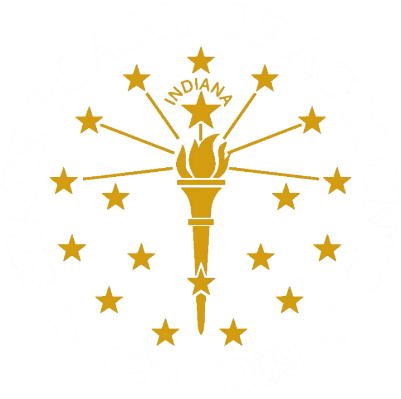 SBOA Website Resources
Filed audit and examination reports

Accounting Uniform Compliance Guidelines Manual for Extra-Curricular Accounts

Accounting Uniform Compliance Guidelines Manual for Indiana Public School Corporations

Accounting Uniform Compliance Guidelines Manual for Indiana Charter Schools

The School Bulletin

The Charter School Bulletin
State Board of Accounts
2018
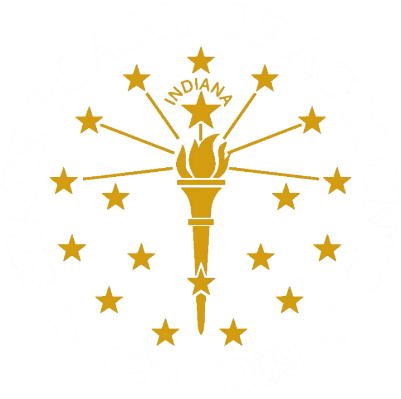 Important Websites
Indiana Public Access Counselor
	www.in.gov/pac
Indiana Commission on Public Records
	www.in.gov/icpr
Indiana Department of Revenue
	www.in.gov/dor
Indiana Department of Education
	www.in.gov/doe
Internal Revenue Service
	www.irs.gov
State Board of Accounts
2018
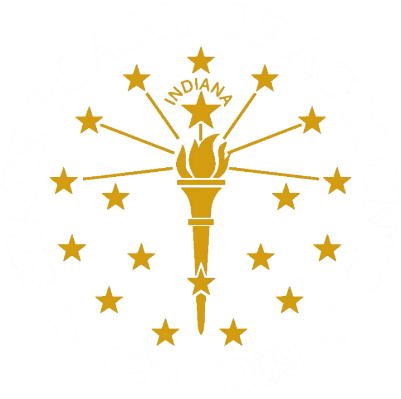 Custodian Responsibilities
IC 20-41-1-3 states:
	(a) A person who has charge of the collection, custody, and disbursement of funds collected and expended to pay expenses incurred in conducting any athletic, social, or other school function, the cost of which is not paid from public funds, shall:
		(1) keep an accurate account of all money received and expended, showing the:
		  (A) sources of all receipts;
		  (B) purposes for which the money was expended; and
		  (C) balance on hand; and
		(2) file a copy of the account with the township trustee, board of school trustees, or board of school commissioners within two (2) weeks after the close of each school year.
	(b) An account filed under subsection (a)(2) is a public record open to inspection by any interested person at any reasonable time during office hours.
State Board of Accounts
2018
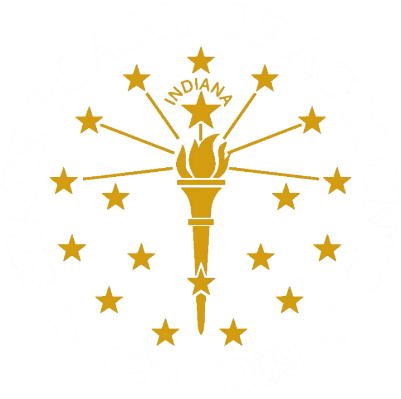 Custodian Responsibilities
ECA accounts may be used for athletic, social, class, or other school functions.

ECA accounts may not be used for functions which are educational in nature, with the exception noted in Ch. 6, pg. 3.  

Accounts for educational functions must be maintained in the school corporation records.
State Board of Accounts
2018
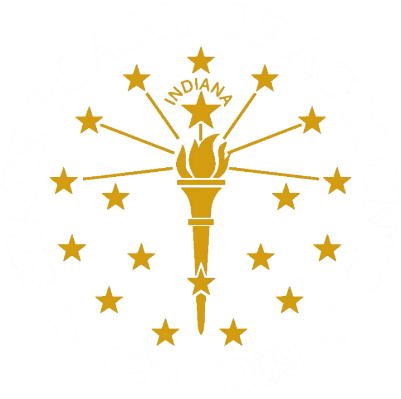 Custodian Responsibilities
ECA accounts may not be established for functions conducted by outside organizations, for example PTOs, Booster Clubs, Staff groups.

If the faculty wishes to have a staff fund, then we recommend that each school’s faculty group designate a person to control the money.

A report of the ECA account (SA-5) must be submitted within two weeks after the close of the school year to the school board.

This report is a public record open to inspection by any interested person at any reasonable time during office hours.
State Board of Accounts
2018
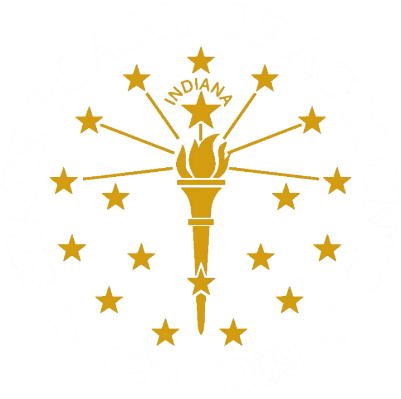 Extra-Curricular Risk ReportGateway Application
State Board of Accounts
2018
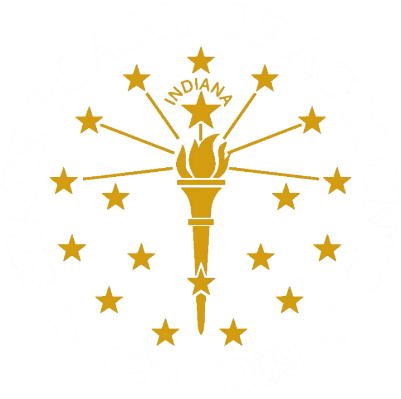 Risk Assessment
State Board of Accounts
2018
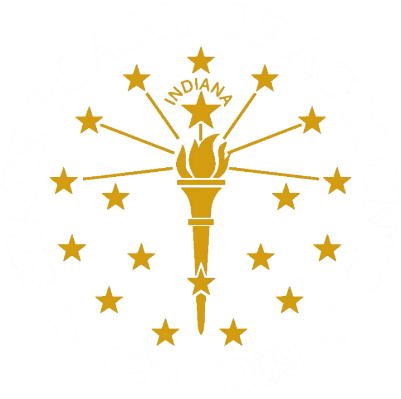 Annual Reporting
State Board of Accounts
2018
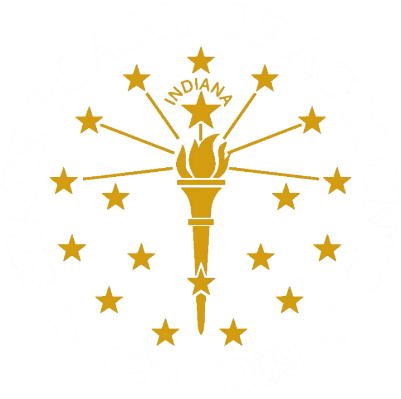 Annual Report Cont.
State Board of Accounts
2018
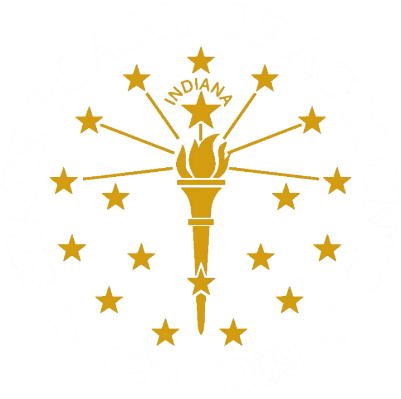 Annual Report Cont.
State Board of Accounts
2018
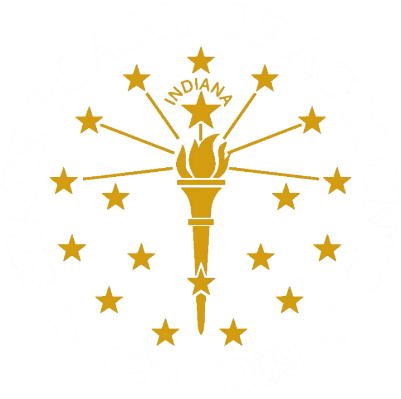 Submission
“Submission Rights” have been assigned to the fiscal officer of the school corporation because that is who is required to submit the Gateway Annual Report to the State Examiner.

“Edit Rights” can be assigned to whomever the School Corporation wants to assign them.  We suggest completing the ECA Delegation of Authority Form (http://www.in.gov/sboa/files/Gateway_ECA_Delegation_Form.pdf).  You can complete the form, scan it, and email to gateway@sboa.in.gov.
State Board of Accounts
2018
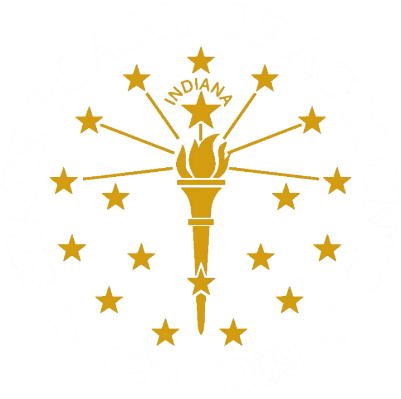 Submission
What happens if the ECA Risk Report is not submitted via Gateway?
	SBOA will only recognize submission of the ECA Risk Reports through Gateway. SBOA will not 	accept the report in paper form or in any other format. If it is not submitted through Gateway, as 	prescribed, the extra-curricular account (ECA) will be considered high risk and the Department of 	Local Government Finance (DLGF) may not approve the budget of the school corporation in 	accordance with IC 5-11-1-4. 

After inputting information the ECA Treasurer will have the ability to produce and print the required SA-5 via the Report Output section.
State Board of Accounts
2018
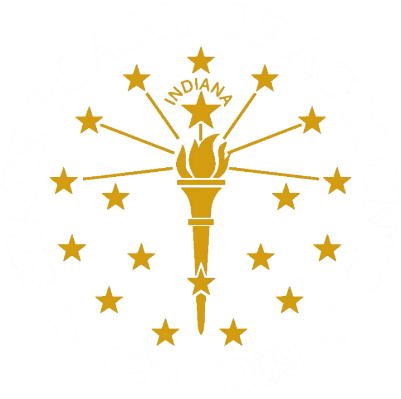 Forms
IC 20-41-1-4 states:
	(a) All forms and records for keeping the accounts of the extracurricular activities in school corporations shall be prescribed or approved by the state board of accounts. The records and affairs of the extracurricular activities may be examined by the state board of accounts when the state examiner determines an examination is necessary. The forms prescribed or approved for keeping these accounts must achieve a simplified system of bookkeeping and shall be paid for, along with the bond required in this chapter, from the general fund.
       (b) The funds of all accounts of any organization, class, or activity shall be accounted separately from all others. Funds may not be transferred from the accounts of any organization, class, or activity except by a majority vote of its members, if any, and by the approval of the principal, sponsor, and treasurer of the organization, class, or activity. However, in the case of athletic funds:
        		(1) approval of the transfer must be made by the athletic director, who is regarded as the sponsor; and
        		(2) participating students are not considered members.
	All expenditures of the funds are subject to review by the governing body of the school corporation.
State Board of Accounts
2018
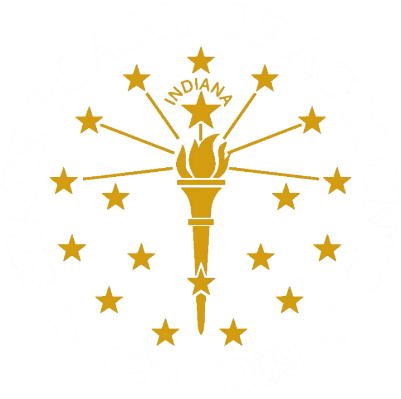 Forms
All ECA forms and records shall be prescribed or approved by the SBOA. 

	As of April 1, 2014, there is a new form approval process detailed in the March 2014 School 	Administrator.

The cost of prescribed or approved ECA records and the bond of the ECA treasurer shall be paid for from the General Fund of the School Corporation.

ECA records shall be examined by SBOA as determined by the State Examiner.
State Board of Accounts
2018
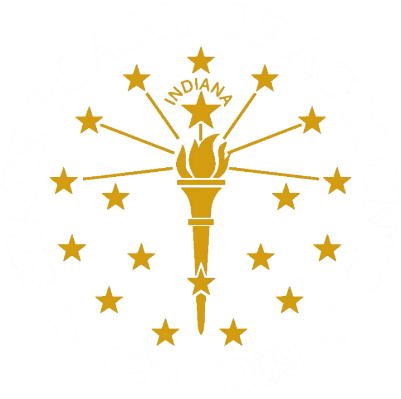 Extra-Curricular AccountEngagements
SBOA preliminary plan
ECA with receipts greater than $1,000,000 will be examined during the school 
    corporation audit by the assigned field examiners
For 2016 Report 76 ECAs

ECA with receipts between $1,000,000 - $100,000 will be examined by a centralized compliance process
For 2016 Report 682 ECAs
Will be done on a 4 year rotation coinciding with the School Corporation audit

ECA with receipts less than $100,000 and not having a specific risk identified will have Centralized review process 
Approximately 10% of total statewide ECA activity
State Board of Accounts
2018
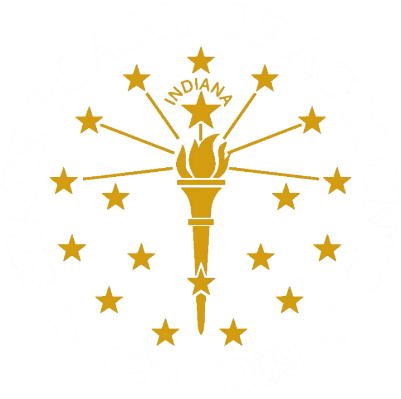 Transfers
Funds may not be transferred from the accounts of any organization, class, or activity except by a majority vote of its members, if any, and by the approval of the principal, sponsor, and treasurer of the organization, class, or activity.

Approval of the transfer of athletic funds must be made by the principal, treasurer, and the athletic director, who is regarded as the sponsor; participating students are not considered members.

All expenditures of the funds are subject to review by the governing body of the school corporation.
State Board of Accounts
2018
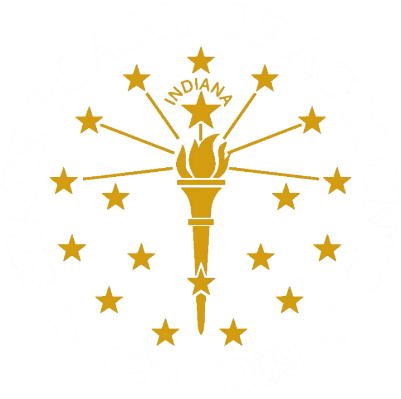 Treasurer Bonding Requirements
IC 20-41-1-6 states:
	(a) The treasurer shall give a bond in an amount fixed by the superintendent and principal of the school approximating the total amount of the anticipated funds that will come into the possession of the treasurer at any one (1) time during the regular school year. Bonds shall be filed with the trustee or board of school trustees. The surety on the bonds must be a surety company authorized to do business in Indiana. However, the requirement for giving the bond and the requirement to deposit the receipts in a separate bank account, as required in section 9 of this chapter, do not apply to any school for which the funds, as estimated by the principal, will not exceed three hundred dollars ($300) during a school year. 
	
	(b) The requirements of this chapter may be fulfilled by providing a comprehensive bonding instrument, including a single blanket position bond, for all extracurricular treasurers. A comprehensive bonding instrument is acceptable instead of individual separate personal position bonds
State Board of Accounts
2018
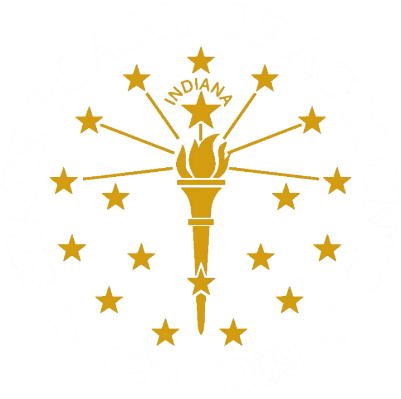 Treasurer Bonding Requirements
The treasurer shall give a bond in an amount fixed by the superintendent and principal of the school.

If either school lunch funds or textbook rental funds are handled through an extra-curricular account, the governing body of the school corporation shall approve the amount of the bond of the treasurer (IC 20-41-2-6)

The amount of the bond should approximate the total amount of the anticipated funds that will come into the possession of the treasurer at any one time during the regular school year. 

Bonds shall be filed with the trustee or board of school trustees.
State Board of Accounts
2018
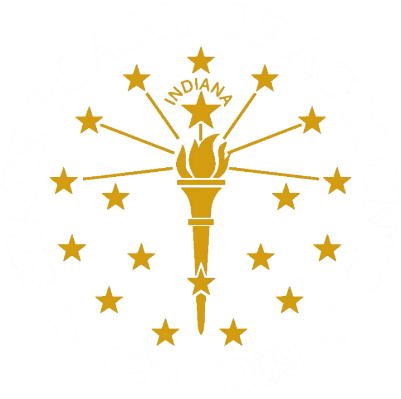 Treasurer Bonding Requirements
The  bonding requirements may be fulfilled by providing a comprehensive bonding instrument, including a single blanket position bond, for all required individuals.  A comprehensive bonding instrument is acceptable instead of individual separate personal position bonds.
State Board of Accounts
2018
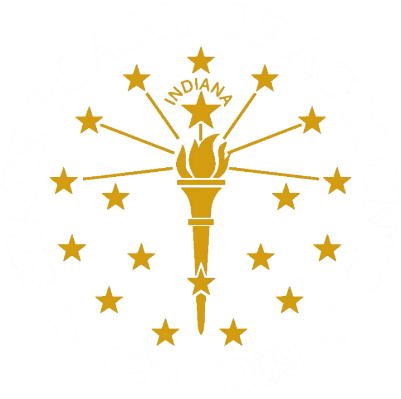 Additional Bonding Requirements
P.L. 188-2016 HEA 1372 amended IC 20-26-4-5 effective July 1, 2016 to state:
	(a) For each school year commencing July 1:  (1) the treasurer of each governing body and the governing body's school corporation; (2) a deputy treasurer, if so appointed; and (3) any individual whose official duties include receiving, processing, depositing, disbursing, or otherwise having access to funds: (A) that belong to a school corporation or the governing body of a school corporation; and (B) in an amount that exceeds five thousand dollars ($5,000) per year; shall give a bond for the faithful performance of the treasurer's, deputy treasurer's, or individual's duties written by an insurance company licensed to do business in Indiana, in an amount determined by the governing body. The treasurer shall be responsible under the treasurer's bond for the acts of a deputy treasurer appointed as provided in section 1 of this chapter.   (b) A governing body may authorize the purchase of a blanket bond that: (1) is endorsed to include faithful performance to cover the faithful performance of all employees and individuals acting on behalf of the governing body or the governing body's school corporation, including the individuals described in subsection (a); and (2) includes aggregate coverage sufficient to provide coverage amounts specified for each individual who is required to give a bond under this section.
State Board of Accounts
2018
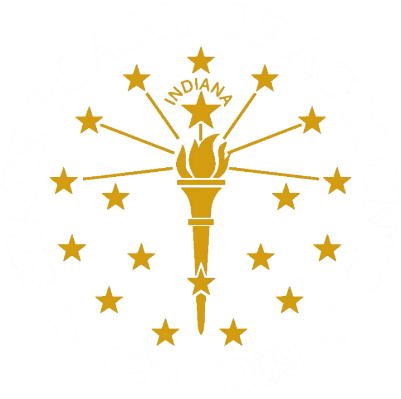 Additional Bonding Requirements
The governing body must determine who must be bonded under the statute. The term “official duties” is not defined. It is our position that “official duties” may include duties set forth in a job description, duties that are customary or routinely performed, or duties that are assigned but not frequently performed. For example, cafeteria cashiers, teachers who routinely collect lunch money from students, and employees who collect textbook rental fees must be bonded. The statute does not require the individual to be an employee of the school corporation. So, for example, parents volunteering in the school lunchroom or at an extracurricular sporting event must be bonded if their official volunteer duties include receiving public funds such as lunch money or admission fees assuming they will collect over the de minimis amount. 

There is a dollar threshold or de minimis exception in the statute. If an individual whose official duties include receiving, processing, depositing, disbursing, or otherwise having access to public funds are required to be bonded if the amount involving their duties exceeds $5,000 per year. For example, an athletic director and/or athletic secretary who handles tens of thousands of dollars per year is required to be bonded.  However, a teacher who collects field trip money from her kindergarten class is not required to be bonded unless she will collect over $5,000 per year.
State Board of Accounts
2018
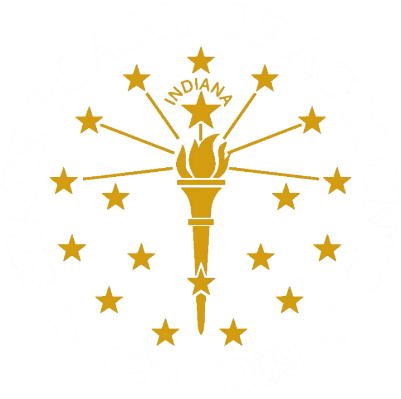 Responsibilities of Treasurer
IC 20-41-1-7 states:
	(a) The treasurer has charge of the custody and disbursement of any funds collected by a collecting authority and expended to pay expenses:
        	(1) approved by the principal or teacher in charge of the school;
        	(2) incurred in conducting any athletic, social, or other school function (other than functions 	conducted solely by any organization of parents and teachers);
        	(3) that cost more than twenty-five dollars ($25) during the school year; and
        	(4) that are not paid from public funds.
       (b) The principal or teacher in charge of the school shall designate a collecting authority to be in charge of the collection of any funds described in this section. Upon collection of any funds, the collecting authority shall deliver the funds, together with an accounting of the funds, to the custody of the school treasurer. The principal may designate different collecting authorities for each separate account of funds described in this section.
State Board of Accounts
2018
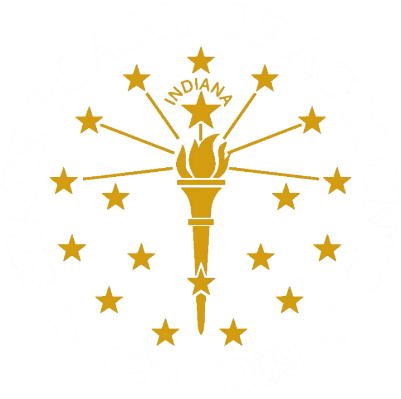 Responsibilities of Treasurer
The treasurer has charge of the custody and disbursement of any funds collected by a collecting authority and expended to pay expenses.

The principal shall designate a collecting authority to be in charge of the collection of any funds.

Upon collection of any funds, the collecting authority shall deliver the funds, together with an accounting of the funds, to the custody of the school treasurer. The principal may designate different collecting authorities for each separate account of funds.

Functions conducted solely by any organization of parents and teachers shall not be accounted for in the ECA records. Therefore, activities and organizations which are not extra-curricular in nature should be responsible for their own accounting and cash handling systems.
State Board of Accounts
2018
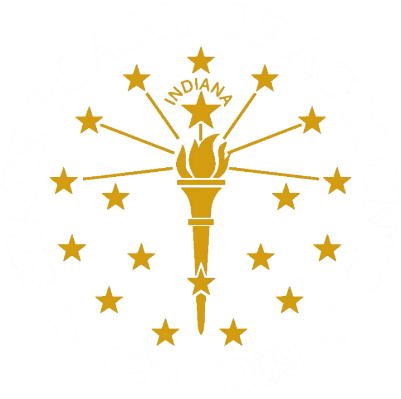 Treasurer – Duties
IC 20-41-1-8 states:
	(a) The treasurer shall keep an accurate account of all money received by the collecting authority and expended, showing:
        		(1) the sources of all receipts;
        		(2) the purposes for which the money was expended; and
        		(3) the balance on hand.
A copy of the report, together with all records and files of extracurricular activities, shall be filed as required under section 3 of this chapter.
    (b) However, in a school that has two (2) or more semesters in any one (1) school year, the treasurer of the school shall file a copy of the treasurer's financial report of receipts and disbursements with the township trustee, board of school trustees, or board of school commissioners not more than two (2) weeks after the close of each semester. Records and files of extracurricular activities for the entire school year shall be filed with the last financial semester report of any one (1) school year.
    (c) A copy of the report shall be filed with and kept by the city superintendent having jurisdiction and the county superintendent where the superintendent has jurisdiction.
    (d) The records under this section shall be kept for five (5) years, after which they may be destroyed.
State Board of Accounts
2018
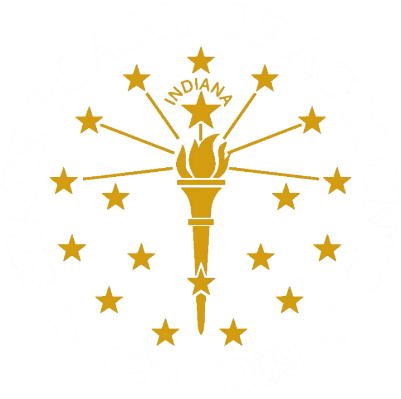 Treasurer – Duties
The treasurer shall keep an accurate account of all money received by the collecting authority and expended, showing:
        	(1) the sources of all receipts;
        	(2) the purposes for which the money was expended; and
        	(3) the balance on hand.

In a school that has two or more semesters in any one school year, the treasurer of the school shall file a copy of the treasurer's financial report of receipts and disbursements (SA5-1) with the board of school trustees not more than two weeks after the close of each semester. Records and files of extracurricular activities for the entire school year shall be filed with the last financial semester report of any one school year.
State Board of Accounts
2018
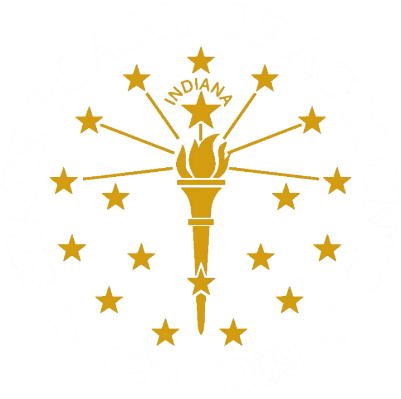 Deposits and Accounts
IC 20-41-1-9 states:
    (a) The treasurer shall deposit all receipts in one (1) bank account. The receipts shall be deposited without unreasonable delay. The account is known as the school extracurricular account. The records of each organization, class, or activity shall be kept separate so that the balance in each fund may be known at all times.
    (b) The money in the school extracurricular account may be invested under the conditions specified in IC 5-13-10 and IC 5-13-10.5 for investment of state money. However, investments under this section are at the discretion of the principal. The interest earned from any investment may be credited to the school extracurricular account and need not be credited proportionately to each separate extracurricular fund. The interest earned from the investment may be used for any of the following:
        		(1) A school purpose approved by the principal.
        		(2) An extracurricular purpose approved by the principal.
    (c) Amounts expended under this section for the purposes described in this section are in addition to the appropriation under IC 20-26-5-4(3).
State Board of Accounts
2018
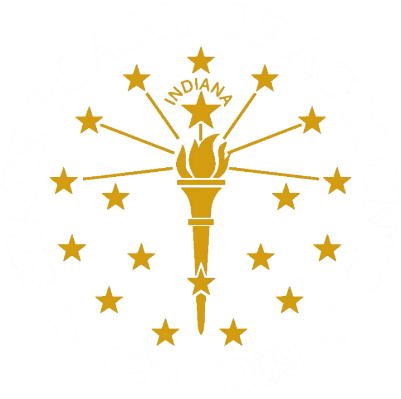 Deposits and Accounts
The treasurer shall deposit all receipts in one bank account.

The receipts shall be deposited without unreasonable delay.

The records of each organization, class, or activity shall be kept separate so that the balance in each fund may be known at all times.
State Board of Accounts
2018
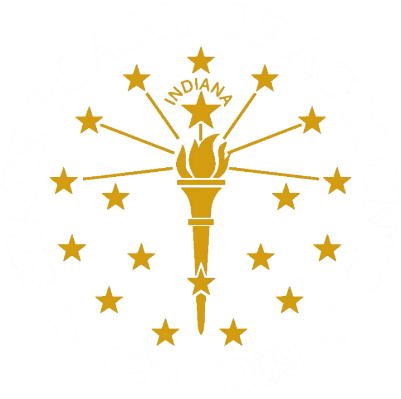 Deposits and Accounts
The money in the school extracurricular account may be invested under the conditions specified in IC 5-13-10 and IC 5-13-10.5 for investment of state money.

Investments are at the discretion of the principal.

The interest earned from the investment may be used for any of the following:
      	  (1) A school purpose approved by the principal.
        	  (2) An extracurricular purpose approved by the 
                 principal.
State Board of Accounts
2018
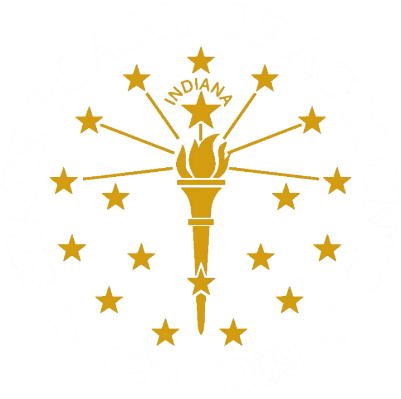 ECA Internal controls
Step 1:

Adopt the minimum internal control standards and train all personnel as required by IC 5-11-1-27
22 School Corporations indicated that they had not adopted minimum standards
35 School Corporations indicated that they had not trained all personnel

Step 2:

Actually go through the process of developing an Internal Control System
State Board of Accounts
2018
Internal Controls Video

https://www.youtube.com/watch?v=ErB5bwjVsY0
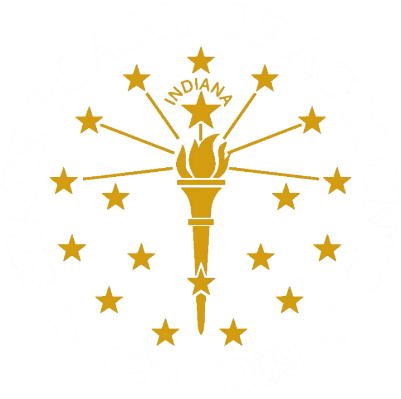 ECA INTERNAL CONTROLS
What are Internal Controls?
A system designed to provide a governmental unit reasonable assurance that objectives will be achieved
Why are they important?
Promote government accountability and transparency
Essential tool in government’s ability to make proper decisions
Designed to prevent or detect situations in which government has failed to achieve an objective
Help identify and correct inefficiencies in governments processes
How do you implement them?
Identify areas of Risk
Develop policies and procedures to address the areas of risk
Monitor that policies and procedures are being followed and have addressed the risks identified
State Board of Accounts
2018
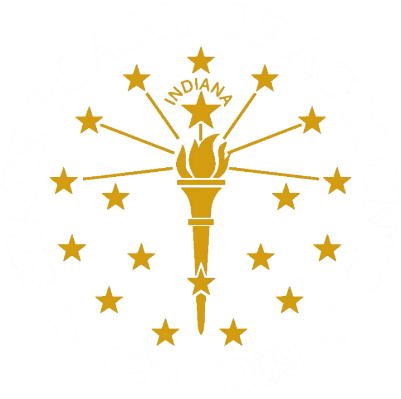 ECA Internal ControlsCont.
Risks identified for Athletic Event collections:
	
	Skimming of cash collections
	Admission without payment
	Charging incorrect admission
	Not depositing collections intact
	Destroying or not retaining accountable items (tickets, lists, deposit ticket, etc.)
	Making cash payments out of collections
State Board of Accounts
2018
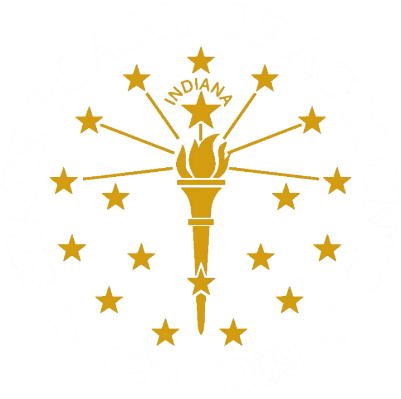 ECA Internal ControlsCont.
Common areas to address:
Collections – 
	School Lunch
	Athletic Events
	Curricular Materials Rental
	School Dances
	School Play
	Vending Machines
	Fundraisers
Asset Protection – 
	Cash Balances
	Purchase of Goods
	Inventory of Goods
	Information Technology
State Board of Accounts
2018
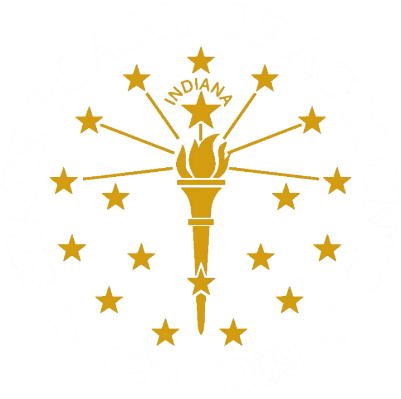 SA-4 Ticket Sales form – Ticket Taking Activity
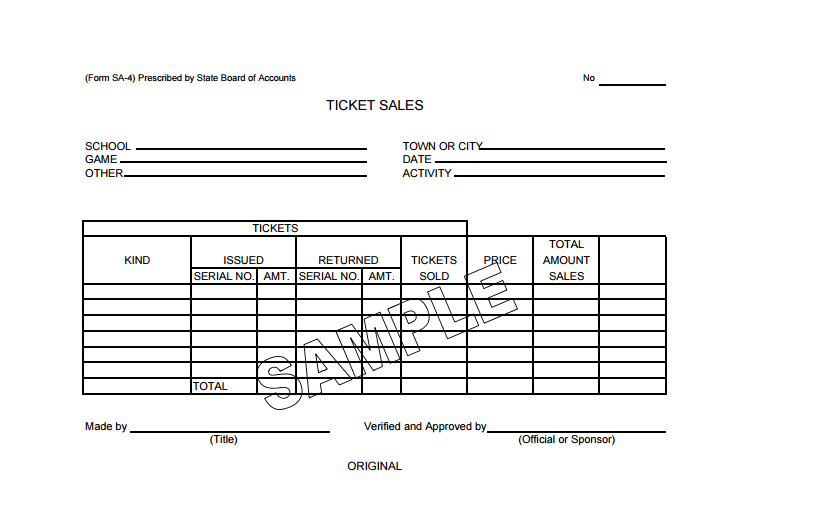 State Board of Accounts
2018
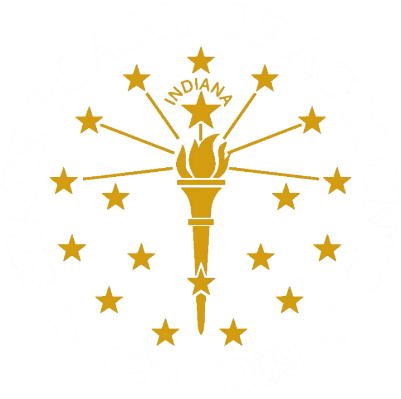 ECA Internal ControlsCont.
Possible Event Admissions Procedures
	Training for key individuals or individuals that will oversee the application of the internal control activities
	
	ECA Treasurer provides tickets and cash change box to Athletic Director, document transfer
	
	Prior to event Athletic Director completes initial portion of Ticket Sale report (SA-4), including starting numbers 	of all ticket series
	
	Athletic Director provides ticket taker with tickets, cash change, list for sign-ins, and SA-4 form
	
	During the event the ticket taker receives payments, retains ticket stubs, documents sport pass attendees 	and ensures sign-ins list names and organizations
	
	During the event the Athletic Director completes any established internal control activities; could include 	observing ticket taker, noting/estimating number of attendees, etc.
State Board of Accounts
2018
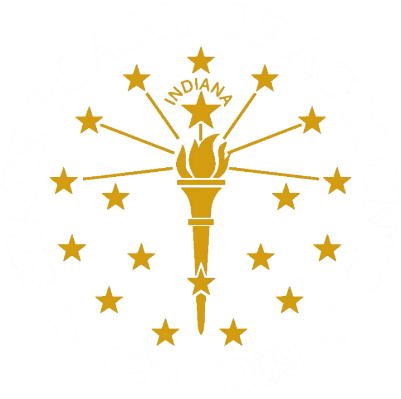 ECA Internal ControlsCont.
Possible Event Admissions Procedures cont.
	After the event the ticket taker will complete the SA-4; including documenting the last ticket sold, 	counting ticket stubs, counting the cash change box, documenting any explanations for 	differences, and finally signing the “Made by” section on the SA-4 form

	After the ticket taker signs the SA-4 form, the Athletic Director would verify the information on the 	report, include verifying last ticket sold, recounting ticket stubs and cash change box, and finally 	signing the “Verified and Approved by” section on the SA-4 form

	Within 24 hours the Athletic Director would remit the SA-4 form, ticket stubs, and cash change to 	the ECA Treasurer

	The ECA Treasurer would review the SA-4 form, retain the ticket stubs, issue an ECA Receipt (SA-3) 	to the Athletic Director, deposit the funds with the Bank without unreasonable delay, and post the 	receipt to the Athletic Fund in the ECA records
State Board of Accounts
2018
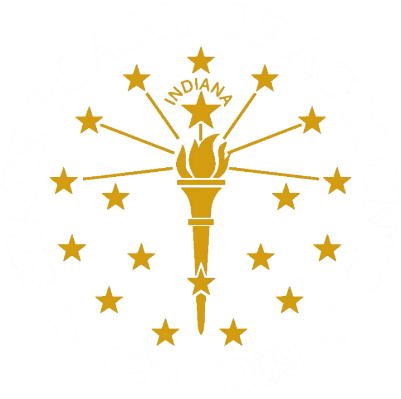 ECA Internal ControlsCont.
Collections for a Field Trip – Example of Local Requirements
Possible Procedures

	All money is required to be collected by the ECA Treasurer  (This would eliminate the need to appoint a collecting 	authority and completing the SA-8 form).

	A log must be maintained of students that will/did attended the field trip with an indication of who and when 	payment was received.

	If it is not possible for the ECA treasurer to collect everything, the money collected is required to be remitted to the 	ECA Treasurer within a specific time period, including completing an SA-8 form.

	ECA Receipt must be completed and provided to the Teacher for all remittances.

	During the collection period and after the field trip, the Teacher should be provided with fund history reports. The 	Teacher will compare the amount of money remitted and the cost of field trip with the amounts that were recorded 	by the ECA Treasurer.
State Board of Accounts
2018
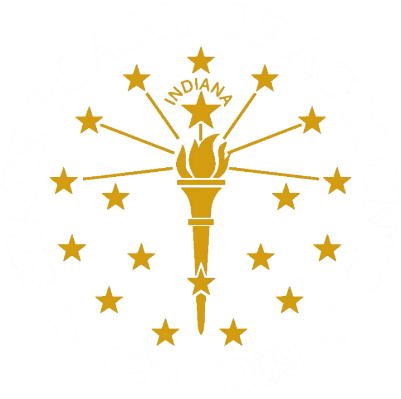 SA-6 – fund balance and activity of each ECA fund
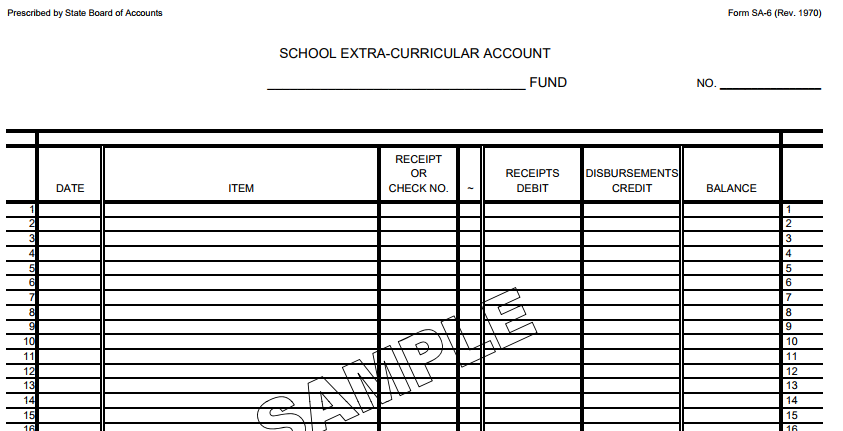 State Board of Accounts
2018
SA-1 and SA-7 – purchases of goods and services
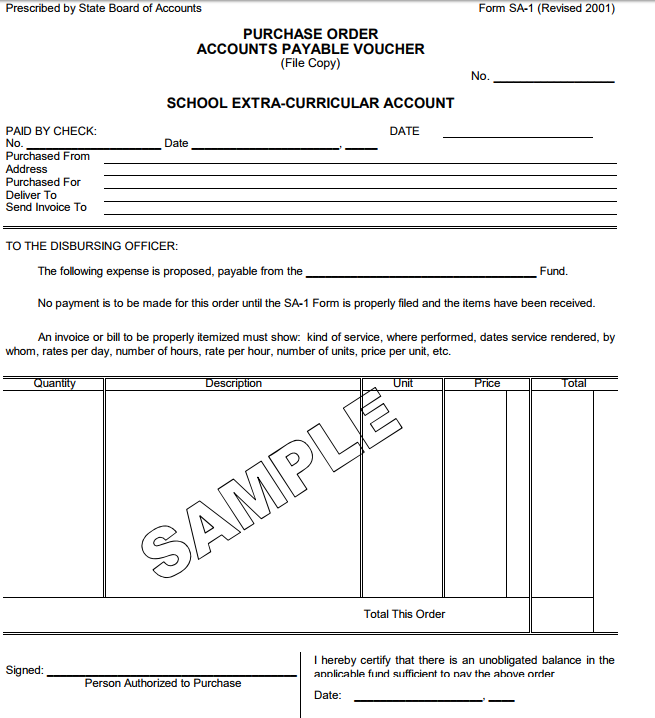 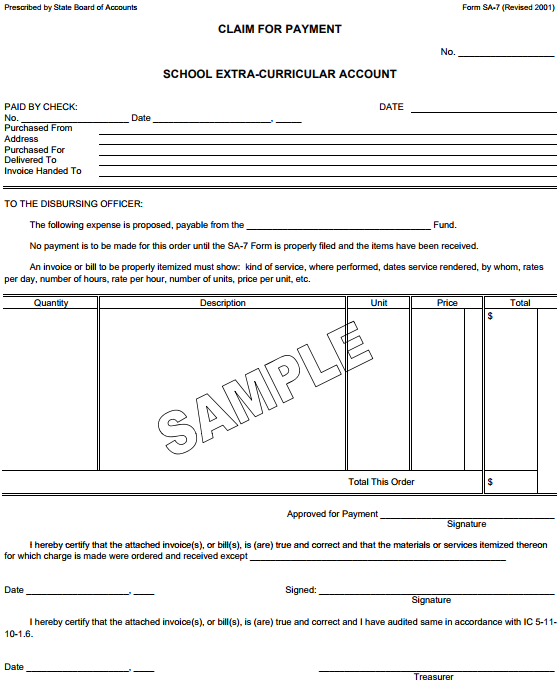 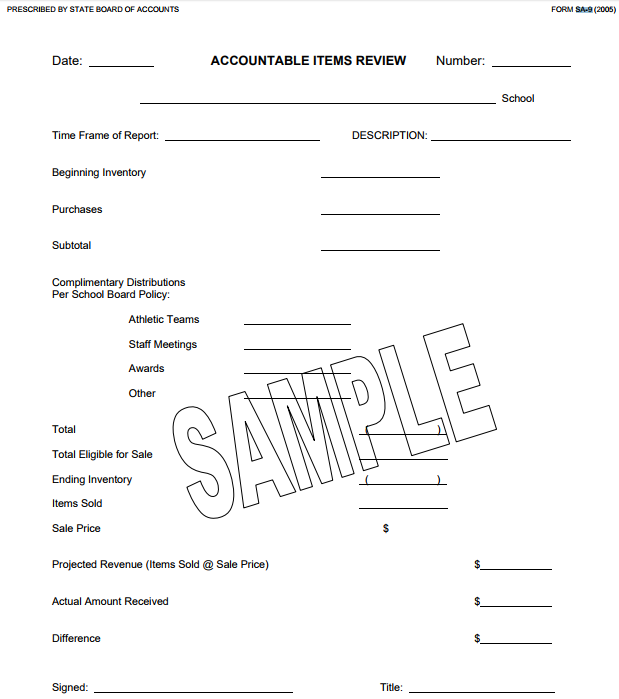 SA-9 – items sold and inventory remaining; curricular materials, concessions, vending machines
SF series – School Lunch Activities
Form SF-1 ......................School Food Service Certification of Meals provided Per Home Rule
Form SF-2 ................................................ School Food Service Daily Record of Cash Received
Form SF-2 A ..................................... School Food Service Daily record of Meals/Mild Served
Form SF-3 ............................................................... School Food Service Cash Disbursements
Form SF-4 .................... School Food Service ledger of Receipts, Disbursements and Balance
Form SF-5 ......................................................................... School Food Service Ticket Control
Form SF-6 ............................................................. School Food Service Equipment Inventory
Form SF-7 ........................................................................ School Food Service Food Inventory
Quiz Time!
What are the 5 components of Internal Control?
	- Control Environment
	- Risk Assessment
	- Control Activities
	- Information and Communication
	- Monitoring
Question # 2
Units are not required by Statute to develop a system of Internal Controls. The adoption of the Internal Control Standards and training on those standards is all that is required. True or False?

	- False
Question # 3
What will happen if you do not file your ECA Risk Reports?
	a) You will receive reminders via email
	b) You will receive a subpoena to file
	c) You will be considered High Risk when we select ECAs to 			audit.
	d) DLGF may not approve the School’s budget
	e) All of the above
[Speaker Notes: Leave e) so it doesn’t show (the correct answer)]
Question # 4
The State Board of Accounts Uniform Compliance Guidelines has the same authority as the following:
	a) The Indiana Code
	b) The Administrative Code
	c) Audit Standards
	d) Good Business Practices
[Speaker Notes: Correct Answer is A.]
Question # 5
What are the Bonding requirements for ECA Treasurers with no School Lunch Fund?
	a) Like other political subdivisions, IC 5-4-18 requires $30,000 			of coverage for each $1,000,000 of receipts.
	b) No bonding requirement
	c) Determined by the Superintendent and the Principal
	d) Determined by the governing body
[Speaker Notes: Correct Answer is C.]
Question # 6
What is the proper way to implement SBOA’s prescribed forms?
	a) You can only use what is in the SBOA Manuals
	b) You can use your own forms but need to submit for SBOA approval
	c) You place the form into use and we approve during the next audit 
	d) There is no requirement that prescribed forms are to be used
[Speaker Notes: Correct answer is C.]
Question # 7
If you have an ECA with at least $100,000 to $1,000,000 of receipts or are considered a High Risk ECA, you can expect to have an audit when?
	a) With the next School Corporation audit
	b) Never
	c) Every other year with a centralized review
	d) On a 4 year rotation coinciding with the School Corporation audit
[Speaker Notes: Correct answer is D.]
Website Overview
https://www.in.gov/sboa/
Q & A Session
Please ask us questions!